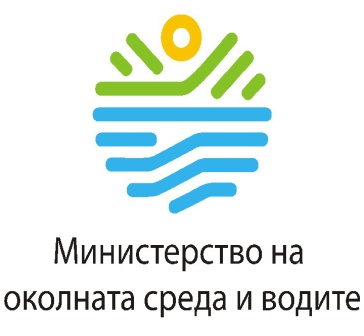 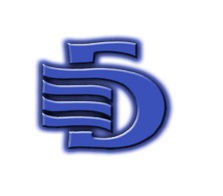 Актуални промени в Закона за водите във връзка с правомощията на областните управители и кметовете на общини за почистване на речните корита(посл. изм. обн. ДВ бр.52/08.07.2016г.).)
Законови разпоредби
Съгласно разпоредбите на Закона за водите, ползването на водните  обекти подлежи на:
Разрешителен режим (чл. 46, чл. 140);
Предварително писмено уведомяване на компетентния орган (чл. 58).
    Измененията в Закона за водите, считано от 08.07.2016г.: 
регламентират ясно задълженията на съответните компетентни органи за осигуряване нормалната проводимост на речните легла  по отношение  дейността почистване на речните легла от наносни отложения- чл.140; 
установяват изключение в чл.118з, т.4 по отношение на мястото за изземване на наносни отложения-   “Не се определя в участък, където тази част от реката попада в зони за защита по чл. 119а, ал. 1, т. 5, с изключение на участъците, за които по реда на чл. 140, ал. 6 е установена необходимост от изземване”.
Правомощия и компетенции
Директорът на  басейнова дирекция:
е орган за управление на водите на басейново ниво;
ръководи и представлява басейновата дирекция;
провежда държавната политика за управление на водите на басейново ниво.
Директорът на басейнова дирекция контролира:
състоянието и проводимостта на речните легла и на заустващите съоръжения;
извършването на дейности в речните легла;
състоянието и правилната експлоатация на водовземните съоръжения, съоръженията за използване на повърхностните и подземните води и съоръженията за измерване на водните количества.
Правомощия и компетенции
Директорът на съответната басейнова дирекция:
 издава разрешително за ползване на воден обект на определения изпълнител по ал. 6 за изземване на наносни отложения във връзка с предвидените дейности за почистване на речното легло. 
 условията и редът за издаване на разрешителното, неговото съдържание, както и съдържанието на техническия проект за изземването се определят с наредбата по чл. 135, ал. 1, т.1а.
Правомощия и компетенции
Областният управител/ кметът осигурява:
     Осъществяване на дейностите по поддържане проводимостта на речните легла (чл. 138, ал. 4, т. 5), които се финансират от Междуведомствената комисия за възстановяване и подпомагане към Министерския съвет, при условие че са включени в Годишния план за изпълнение на Националната програма за намаляване на риска от бедствия, и включват: 
премахване на израсналите във водното течение дървета, дънери, храсти и всички паднали или с опасност да паднат дървета; 
опазване на бреговете на реките от ерозия, укрепване на бреговете и защита на крайбрежната растителност; 
(нова – ДВ, бр. 52 от 2016 г.) почистване на речните легла от наносни отложения за осигуряване нормалната им проводимост.
Правомощия и компетенции
Областният управител/ кметът:
Назначава със заповед междуведомствени комисии, включващи представители на Главна дирекция "Пожарна безопасност и защита на населението" - МВР, съответната басейнова дирекция, съответната РИОСВ, Изпълнителната агенция по горите, общината, експерти-еколози и други технически лица, а при необходимост и на съответното областно пътно управление или на Националната компания "Железопътна инфраструктура";
ежегодно със заповед определя участъците от реката, чиято проводимост е намалена по причини, изискващи дейностите по ал. 3, въз основа на констативен протокол, получен чрез оглед от съответната администрация на състоянието на речните легла (в границите на населените места и извън границите на урбанизираните територии);
възлага обществена поръчка по реда на Закона за обществените поръчки
Правомощия и компетенции
Областният управител:  
     Когато при огледа на междуведомствените комисии по ал. 4, т. 1 и ал. 5, т. 1 се установи, че за поддържането проводимостта на речното легло е необходимо изземване на наносни отложения или в плановете по чл. 151, ал. 2, т. 2, буква "в" са включени мерки за осигуряване на проводимост на речните легла поради натрупани наносни отложения, които създават риск от наводнения: 
организира и възлага изпълнението на дейностите по почистване, необходими за осигуряване на нормална проводимост на речното легло; 
съгласува дейностите с компетентния орган 
     по околна среда
Правомощия и компетенции
Министърът на околната среда и водите предлага за приемане от Министерски съвет на:
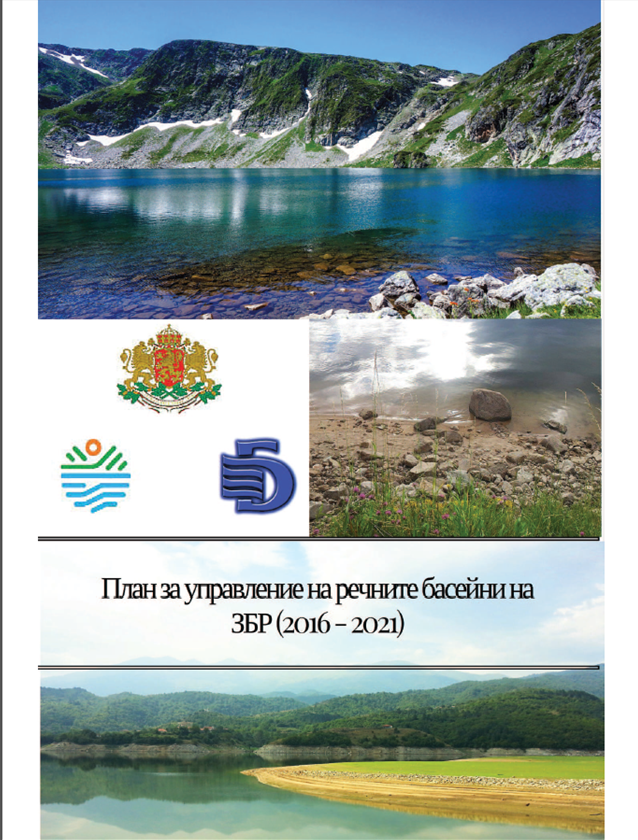 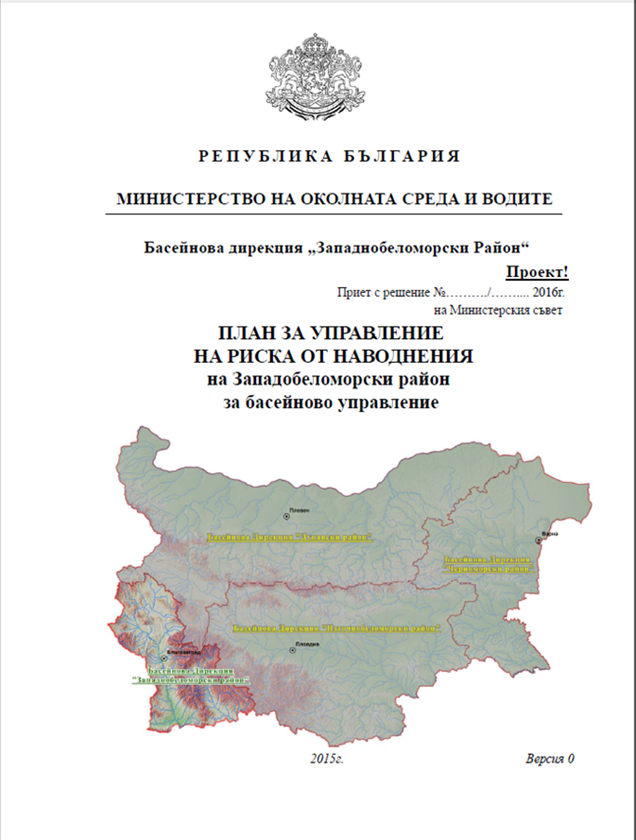 плановете за управление на речните басейни;
плановете за управление на риска от наводнения.
Предложения за подобряване на кординацията и съгласуваността между институциите
Със Заповед на Министъра на ОСВ водите ще бъде съставена междуведомствена работна група, която:
Да разпише по-подробни указания за прилагане на чл.140 от Закона за водите с цел разясняване/облекчаване процедурите на областните управители;
Да изясни границите на компетентност на различните институции по отношение на задълженията за осигуряване на проводимостта на речните легла;
Да формулира единен принцип при прилагане на чл.46 от Закона за водите за дейности по укрепване на брегове и почистване на речните легла, при които има изградени защитни съоръжения;
Да изготви доклад до Министъра на околната среда и водите с предложения за прилагане на единен подход при различните хипотези, свързани с осигуряване  проводимостта на речните легла, в съответствие с разпоредбите на Закона за водите- до 31 октомври 2016г.
Предложения за подобряване на кординацията и съгласуваността между институциите
Кметовете на съответните общини и Областните управители да изпращат в БД предварителен списък на участъците от реките, чиято проводимост е констатирано, че е намалена и които ще бъдат включени в заповедта за съответната година.
След комплексно анализиране на представената информация БД да има възможност да предложи за включване участъци в РЗПРН с конкретни мерки от ПУРН както и участъци подлежащи на последващ контрол. Това ще даде възможност да се извършат проверки за проводимост на по-дълги участъци по течението реките.
Предложения за подобряване на кординацията и съгласуваността между институциите
Графиците за проверки да се съгласуват с БД преди назначаване на комисия със Заповед от Областен управител/Кмет на община с цел съобразяване и с работния план на Дирекция “Контрол”.
Освен кметове на общини и областни управители, информация към съответната Област и Община, за участъците с нарушена проводимост, трябва да предоставят и „НС” ЕАД за стопанисваните от тях участъци, в срок до 15 март.
В рамките на дейността на Междуведомствената комисия да се изисква съставяне на програмата за планово почистване на речните участъци.
Благодаря за вниманието
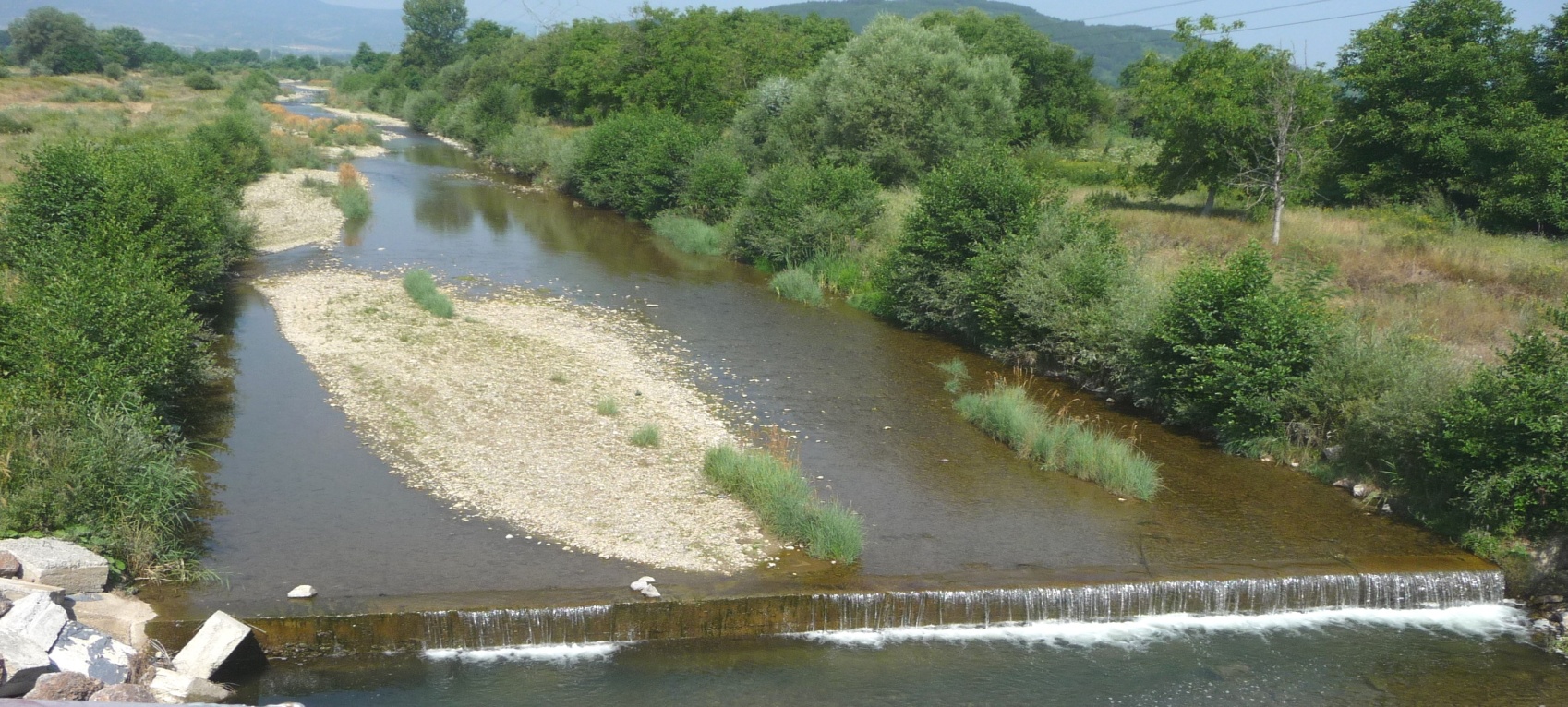 Нели Гоцева
Началник отдел “Планове”
БД “Западнобеломорски район”